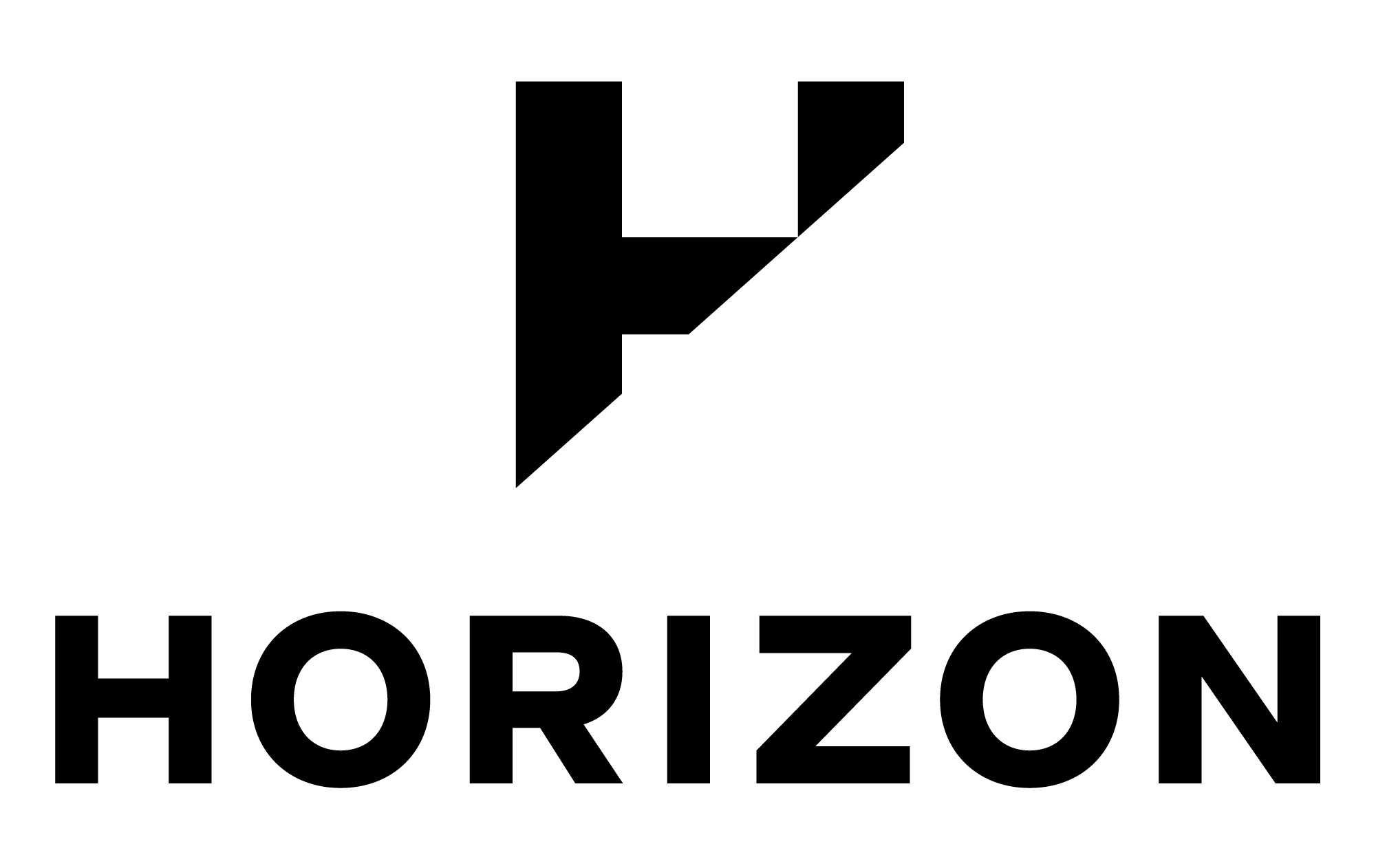 COURSE OVERVIEW
LOW VOLTAGE COMPETENT PERSONS COURSE
COURSE PURPOSE
COURSE DELIVERY
COURSE DELIVERY
COURSE AGENDA